Slajd tytułowy
Procedury zawierania umów w projektach w ramach 
FEnIKS 2021–2027
Data: 25.01.2024 r.
1
Najważniejsze informacje
ZAGADNIENIA PRZEDSTAWIONE W PREZENTACJI:



PODSTAWY PRAWNE

ZASADY ZAWIERANIA UMÓW W RAMACH FEnIKS 2021 – 2027

NAJCZĘŚCIEJ STWIERDZANE NARUSZENIA W WYNIKACH KONTROLI
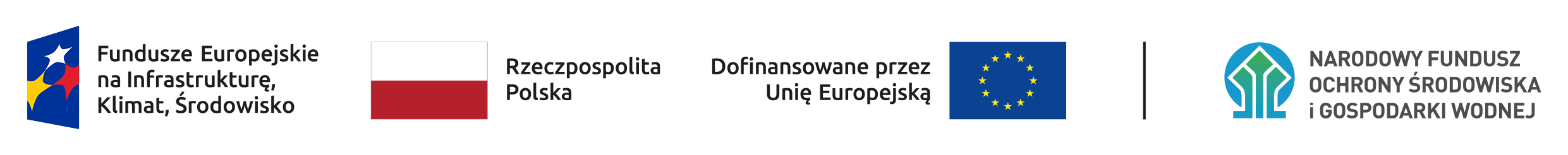 2
PODSTAWY PRAWNE
Ustawa z dnia 28 kwietnia 2022 r. o zasadach realizacji zadań finansowanych ze środków europejskich w perspektywie finansowej 2021-2027 - ustawa wdrożeniowa

Program pn. Fundusze Europejskie na Infrastrukturę, Klimat, Środowisko 2021-2027 (Wersja zatwierdzona przez Komisję Europejską, 6 października 2022 r.)

Porozumienia w sprawie realizacji FEnIKS 2021–2027 w zakresie priorytetu I i II oraz VIII (IZ-IP, IP-IW)
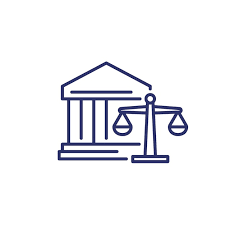 3
PODSTAWY PRAWNE
Ustawa z dnia 11 września 2019 r. – Prawo zamówień publicznych / Ustawa z dnia 29 stycznia 2004 r. – Prawo zamówień publicznych

Akty wykonawcze do ustawy Pzp z 2019 r. to m.in.:


Obwieszczenie Ministra Rozwoju i Technologii z dnia 22 grudnia 2023 r. w sprawie aktualnego progu unijnego, jego równowartości w złotych oraz średniego kursu złotego w stosunku do euro stanowiącego podstawę przeliczania wartości umów koncesji.

Rozporządzenie Ministra Infrastruktury z dnia 2 września 2004 r. w sprawie szczegółowego zakresu i formy dokumentacji projektowej, specyfikacji technicznych wykonania i odbioru robót budowlanych oraz programu funkcjonalno-użytkowego 

Rozporządzenie Ministra Rozwoju, Pracy i Technologii z dnia 23 grudnia 2020 r. w sprawie podmiotowych środków dowodowych oraz innych dokumentów lub oświadczeń, jakich może żądać zamawiający od wykonawcy 

Rozporządzenie Ministra Rozwoju, Pracy i Technologii z dnia 23 grudnia 2020 r. w sprawie ogłoszeń zamieszczanych w Biuletynie Zamówień Publicznych
4
PODSTAWY PRAWNE
Dokumenty programowe w ramach projektów dofinansowanych ze środków FEnIKS 2021-2017 np.: 

Wytyczne dotyczące kwalifikowalności wydatków na lata 2021-2027 z dnia 18.11.2022 r. (obowiązują od dnia 25.11.2022 r.)
Wytyczne dotyczące kontroli realizacji programów polityki spójności na lata 2021-2027
Wytyczne dotyczące zasad równościowych w funduszach unijnych na lata 2021-2027
Wytyczne dotyczące wyboru projektów na lata 2021-2027
Zamówienia udzielane w ramach projektów. Podręcznik beneficjenta i wnioskodawcy programów polityki spójności 2021-2027
5
PODSTAWY PRAWNE
Zalecenia dotyczące kontroli w ramach FEnIKS (MFiPR przesłało projekt przedmiotowego dokumentu, który jest aktualnie opiniowany przez IW i IP)

Wytyczne dotyczące sposobu korygowania nieprawidłowości na lata 2021-2027 (zawierają: Załącznik - Stawki procentowe korekt finansowych i pomniejszeń dla poszczególnych kategorii nieprawidłowości indywidualnych stosowane w zamówieniach) 

W orzecznictwie przyjmuje się, że dokumenty tworzące system realizacji programu operacyjnego (umowa o dofinansowanie, wytyczne, komunikaty opracowane przez instytucje zarządzające) stanowią wprawdzie specyficzne, ale prawne uregulowania i przyznaje się im walor źródła prawa. Projekty realizowane są przez beneficjentów na podstawie umowy o dofinansowanie, która stanowi podstawowe źródło uprawnień i obowiązków jej stron, w tym beneficjenta – wyrok NSA z 16 stycznia 2020 r., I GSK 1607/18.

„Podkreślenia wymaga również, że przyjęcie wniosku o dofinansowanie i podpisanie z beneficjentem umowy nie oznacza, że wszystkie wydatki, które beneficjent przedstawił we wniosku o płatność zostaną uznane za kwalifikowalne. Ocena kwalifikowalności wydatków jest bowiem przeprowadzana na każdym etapie realizacji projektu. O uznaniu wydatku za kwalifikowalny decyduje nie tylko umieszczenie go we wniosku o dofinansowanie. Musi on być również poniesiony zgodnie z obowiązującymi przepisami prawa i zapisami umowy o dofinansowanie projektu.” – wyrok WSA w Lublinie z dnia 16 maja 2019 r., sygn. akt III SA/Lu 51/19.
6
ZASADY ZAWIERANIA UMÓW WYNIKAJĄCE Z WYTYCZNYCH
Wytyczne przewidują dwa podstawowe sposoby postępowania przy zawieraniu umów (w zależności od wartości zamówienia i statusu zamawiającego):

zgodnie z ustawą Prawo zamówień publicznych - Podrozdział 3.2 Wytycznych

zgodnie z zasadą konkurencyjności, Podrozdział 3.2 Wytycznych. Do stosowania zasady konkurencyjności zobowiązani są beneficjenci:

nie będący podmiotem zobowiązanym do stosowania ustawy Pzp w przypadku zamówień powyżej 50 tys. PLN netto;
będący podmiotem zobowiązanym do stosowania ustawy Pzp:
w przypadku zamówień o wartości nie przekraczającej kwoty 130 tys. PLN netto a jednocześnie przekraczającej 50 tys. PLN netto;
w przypadku zamówień sektorowych - o wartości niższej niż progi unijne a jednocześnie przekraczającej 50 tys. PLN netto.
7
BAZA KONKURENCYJNOŚCI
Dla zamówień udzielanych w projektach perspektywy 2021-2027, upublicznienie zapytania ofertowego polega na jego umieszczeniu w bazie konkurencyjności (https://bazakonkurencyjnosci.funduszeeuropejskie.gov.pl/), w przypadku prowadzenia postępowania zgodnie z Zasadą Konkurekcyjności (podrozdział 3.2 wytycznych) i braku obowiązku stosowania ustawy Prawo zamówień publicznych.
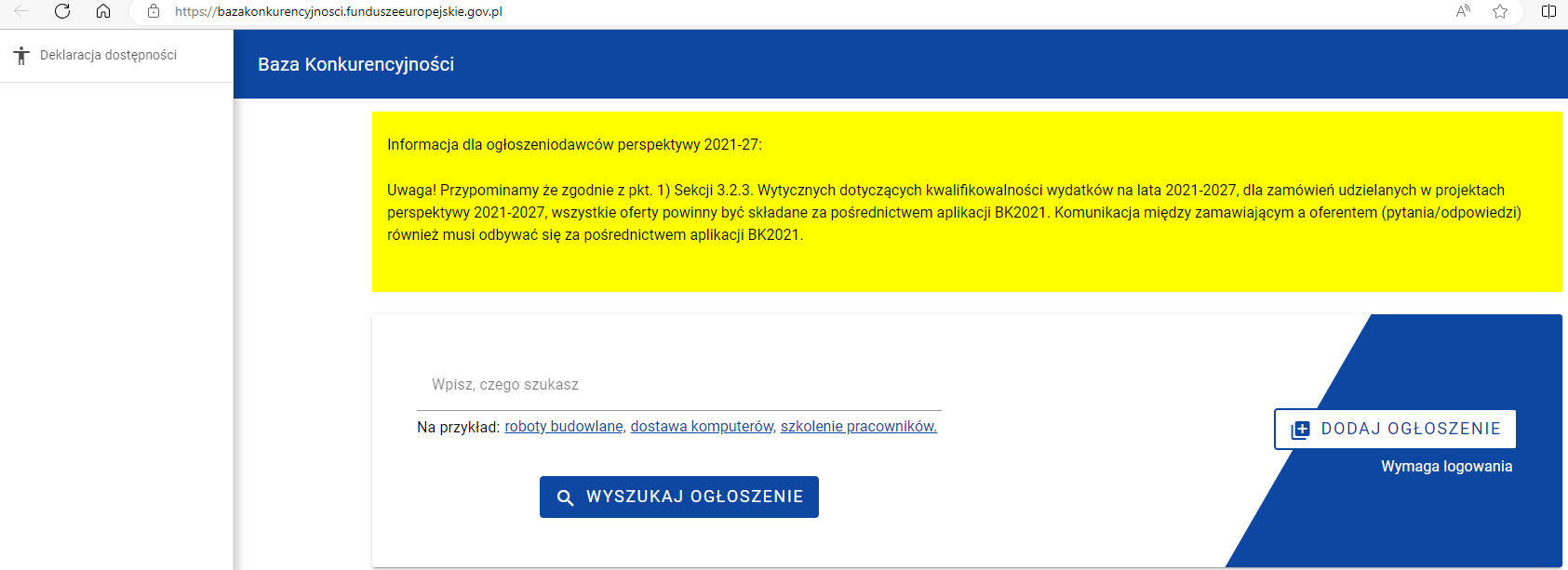 8
ROZPOCZĘCIE PROJEKTU PRZED PODPISANIEM UMOWY O  DOFINANSOWANIE
W przypadku gdy wnioskodawca rozpoczyna realizację projektu na własne ryzyko przed podpisaniem umowy o dofinansowanie projektu, upublicznia zapytanie ofertowe w Bazie Konkurencyjności.

Zgodnie z stanowiskiem MKiŚ z dnia 06.05.2021 r. DFE-WN.322.8.4.2021.JK, 1583991.5224924.4177465 (istnieje możliwość zamieszczania w Bazie Konkurencyjności ogłoszeń o zamówieniu przez podmioty, które mogą być w przyszłości zainteresowane pozyskaniem dofinansowania w ramach perspektywy finansowej 2021-2027 (potencjalni beneficjenci) pod wspólnym numerem naboru: POPT.21.27.00-IZ.00-00-001/21
9
BAZA KONKURENCYJNOŚCI / KOMUNIKACJA
Komunikacja w postępowaniu o udzielenie zamówienia, w tym ogłoszenie zapytania ofertowego, składanie ofert, wymiana informacji między zamawiającym a wykonawcą oraz przekazywanie dokumentów i oświadczeń odbywa się pisemnie za pomocą BK2021, z zastrzeżeniem wyjatków opisanych w wytycznych 

Komunikacja zamawiającego z wykonawcami poprzez BK jest możliwa w okresie od publikacji ogłoszenia do upływu terminu składania ofert. Po upływie terminu składania ofert kontakt z wykonawcami jest możliwy np. za pomocą danych kontaktowych dostępnych w sekcji „Osoby do kontaktu”. Zamawiający powinien jednak pamiętać, że kontaktując się z wykonawcami powinien czynić  to z poszanowaniem zasady uczciwej konkurencji i równego traktowania wykonawców. Uzupełnienie lub doprecyzowanie przesłanej oferty nie może prowadzić do zmiany merytorycznej treści oferty.
10
BAZA KONKURENCYJNOŚCI / KOMUNIKACJA
Stanowisko IK UP z dnia 16 lutego 2023 r. znak: DPI-XI.6920.1.2023.EŚ (brak możliwości, aby Zasada konkurencyjności była realizowana na platformie zakupowej innej niż Baza konkurencyjności)

Stanowisko IK UP z dnia 24 kwietnia 2023 r. znak: DKF-IV.6817.7.2023.PW  (składanie ofert oraz zadawanie pytań (oraz udzielanie odpowiedzi) do ogłoszeń publikowanych w kontekście Programów perspektywy 2021-27,  powinno mieć miejsce bezpośrednio przez aplikację BK2021)
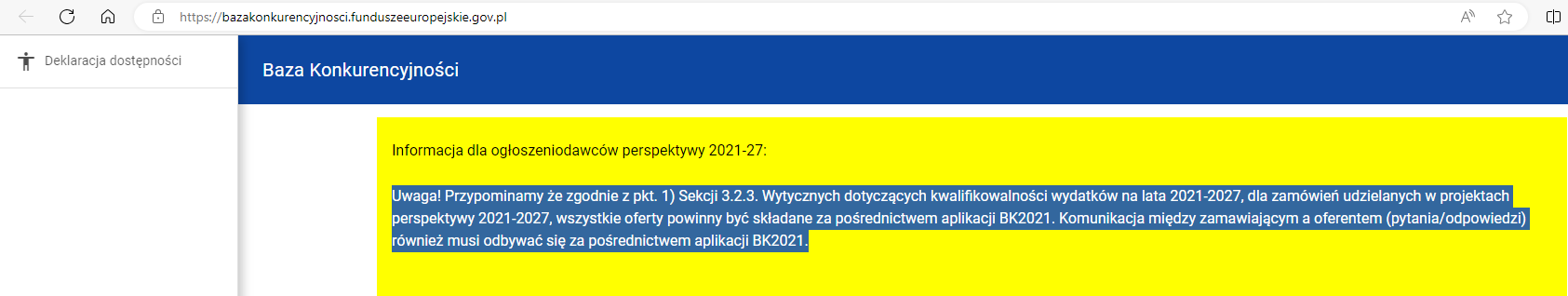 11
OFERTA POZA BAZĄ
Wytyczne dotyczące kwalifikowalności wydatków na lata 2021-2027 nie dopuszczają innej formy i sposobu składania ofert. 

Zamawiający powinien odrzucić ofertę. 

Jeśli zamawiający dopuści taką ofertę do oceny, postępuje niezgodnie z wytycznymi, czyli procedurami, o których mowa w art. 184 UFP
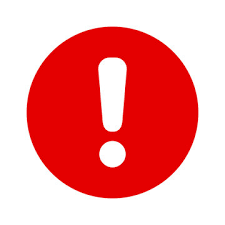 12
ODSTĄPIENIE OD KOMUNIKACJI  POPRZEZ BK2021
Wyjątkowo, możliwe jest odstąpienie od komunikacji poprzez BK2021, o czym zamawiający informuje wykonawców w zapytaniu ofertowym, jeżeli:
charakter zamówienia wymaga użycia narzędzi, urządzeń lub formatów plików, które nie są obsługiwane za pomocą BK2021, lub
aplikacje do obsługi formatów plików, które nadają się do przygotowania ofert lub prac konkursowych, korzystają z formatów plików, których nie można obsługiwać za pomocą żadnych innych aplikacji otwartoźródłowych lub ogólnie dostępnych, lub są one objęte licencją i nie mogą zostać udostępnione do pobierania lub zdalnego wykorzystania przez zamawiającego, lub
zamawiający wymaga przedstawienia modelu fizycznego, modelu w skali lub próbki, których nie  można  przekazać za pośrednictwem BK2021, lub
jest to niezbędne z uwagi na potrzebę ochrony informacji szczególnie wrażliwych, której nie można zagwarantować w sposób dostateczny przy użyciu BK2021.

Odstąpienie od komunikacji poprzez BK2021 jest dopuszczalne w zakresie, w jakim nie jest możliwe dotrzymanie sposobu komunikacji w BK2021.

Zamawiający określa w zapytaniu ofertowym sposób komunikacji w postępowaniu o udzielenie zamówienia wynikający z zakresu odstąpienia od komunikacji w BK2021.
13
ZA DUŻE ZAŁĄCZNIKI – OD STRONY OFERENTA
Pliki, które przekraczają techniczne możliwości BK2021, w pierwszej kolejności należy przesłać przez pocztę elektroniczną (np. na adres ogłoszeniodawcy wskazany w sekcji "Osoby do kontaktu" na ogłoszeniu). 

Korzystanie przez oferentów z zewnętrznych linków rekomendowane jest jako możliwość, z której należałoby korzystać po wyczerpaniu się innych możliwości przesłania załączników do swojej oferty do ogłoszenia.

Pamiętać należy bowiem o konieczności zachowania śladu audytowego, co w przypadku wielu linków (od wielu oferentów) może być utrudnione – niemniej jednak rozwiązanie to może być zastosowane po wyczerpaniu innych możliwości.

Sposób komunikacji wynikający z zakresu odstąpienia od komunikacji w BK2021 powinien być określony w zapytaniu ofertowym.
14
ZASADY KWALIFIKOWALNOŚCI W PERSPEKTYWIE FINANSOWEJ 2021-2027
Zasada konkurencyjności


Właściwa instytucja zobowiązuje beneficjenta w umowie o dofinansowanie projektu,  a wnioskodawców w regulaminie wyboru projektów – do przygotowania i przeprowadzenia postępowania o udzielenie zamówienia w sposób zapewniający zachowanie uczciwej konkurencji oraz równe traktowanie wykonawców, a także do działania w sposób przejrzysty i proporcjonalny – zgodnie z procedurą określoną w  podrozdziale 3.2 wytycznych (zasada konkurencyjności).
15
ZASADY KWALIFIKOWALNOŚCI W PERSPEKTYWIE FINANSOWEJ 2021-2027
Zasada konkurencyjności

Szacunkowa wartość zamówienia: 

Podstawą obliczenia szacunkowej wartości zamówienia w ramach projektu jest całkowite szacunkowe wynagrodzenie wykonawcy, bez podatku od towarów i usług, ustalone z należytą starannością. Szacowanie jest dokumentowane w sposób zapewniający właściwą ścieżkę audytu (np. w zatwierdzonym wniosku o dofinansowanie projektu lub w notatce z szacowania). 
Podmioty będące zamawiającymi w rozumieniu Pzp w pierwszej kolejności dokonują szacowania wartości zamówienia zgodnie z przepisami tej ustawy, natomiast po stwierdzeniu, że szacunkowa wartość zamówienia ustalona na podstawie Pzp nie przekracza wartości, od której istnieje obowiązek stosowania Pzp, ustalają wartość zamówienia w ramach projektu.
16
ZASADY KWALIFIKOWALNOŚCI W PERSPEKTYWIE FINANSOWEJ 2021-2027
Zasada konkurencyjności

Szacunkowa wartość zamówienia: 
Wyboru metody wykorzystywanej do obliczania szacunkowej wartości zamówienia nie można dokonywać z zamiarem wyłączenia zamówienia z zakresu stosowania zasady konkurencyjności. Zabronione jest zaniżanie wartości szacunkowej zamówienia lub jego podział skutkujący zaniżeniem jego wartości szacunkowej. 

Obliczając szacunkową wartość zamówienia należy wziąć pod uwagę konieczność łącznego spełnienia trzech przesłanek (tożsamości): 
usługi, dostawy oraz roboty budowlane są tożsame rodzajowo lub funkcjonalnie (tożsamość przedmiotowa), przy czym tożsamość rodzajowa dostaw obejmuje dostawy podobne, 
możliwe jest udzielenie zamówienia w tym samym czasie (tożsamość czasowa),
17
ZASADY KWALIFIKOWALNOŚCI W PERSPEKTYWIE FINANSOWEJ 2021-2027
Zasada konkurencyjności

Szacunkowa wartość zamówienia: 
możliwe jest wykonanie zamówienia przez jednego wykonawcę (tożsamość podmiotowa).

Tożsamości należy rozumieć zgodnie z wykładnią przepisów Pzp dotyczących szacowania wartości zamówienia.


W przypadku udzielania zamówienia w częściach z określonych względów ekonomicznych, organizacyjnych, celowościowych – wartość zamówienia ustala się jako łączną wartość poszczególnych jego części. W przypadku, gdy łączna wartość części przekracza próg określony w sekcji 3.2.1 pkt 1 lit. a, zasadę konkurencyjności stosuje się do udzielenia każdej części zamówienia.
18
KONFLIKT INTERESÓW
Należy podjąć odpowiednie środki, aby skutecznie zapobiegać konfliktom interesów, a także rozpoznawać i likwidować je, gdy powstają w związku z prowadzeniem postępowania o udzielenie zamówienia lub na etapie wykonywania zamówienia – by nie dopuścić do zakłócenia konkurencji oraz zapewnić równe traktowanie wykonawców. Konflikt interesów oznacza każdą sytuację, w której osoby biorące udział w przygotowaniu lub prowadzeniu postępowania o udzielenie zamówienia lub mogące wpłynąć na wynik tego postępowania mają, bezpośrednio lub pośrednio, interes finansowy, ekonomiczny lub inny interes osobisty, który postrzegać można jako zagrażający ich bezstronności i niezależności w związku z postępowaniem o udzielenie zamówienia.

W celu uniknięcia konfliktu interesów, w przypadku beneficjenta, który nie jest zamawiającym w rozumieniu Pzp, zamówienia nie mogą być udzielane podmiotom powiązanym z nim osobowo lub kapitałowo, z wyłączeniem zamówień sektorowych i zamówień określonych w sekcji 3.2.1 pkt 2 lit. i-k.
19
KONFLIKT INTERESÓW
Czynności związane z przygotowaniem oraz przeprowadzeniem postępowania o udzielenie zamówienia wykonują osoby zapewniające bezstronność i obiektywizm. Osoby te składają oświadczenie w formie pisemnej lub w formie elektronicznej (w rozumieniu odpowiednio art. 78 i art. 78¹ Kodeksu cywilnego) o braku istnienia albo braku wpływu powiązań osobowych lub kapitałowych z wykonawcami.
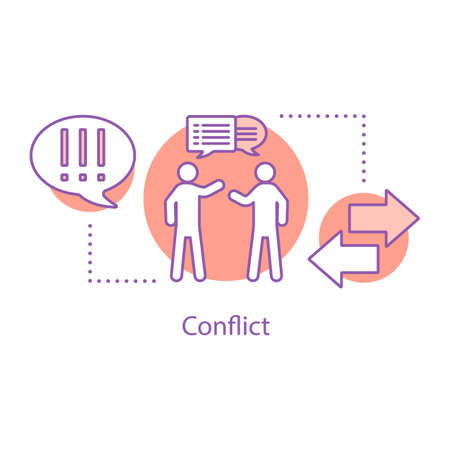 20
ZAPYTANIE OFERTOWE
Zapytanie ofertowe zawiera w szczególności: 
opis przedmiotu zamówienia, 
warunki udziału w postępowaniu,
kryteria oceny ofert,  
termin i sposób składania ofert, 
termin wykonania zamówienia,
informację na temat zakazu konfliktu interesów,
określenie warunków istotnych zmian umowy, 
opis części zamówienia, jeżeli zamawiający dopuszcza składanie ofert częściowych, 
informacje dotyczące ofert wariantowych.

Zapytanie ofertowe może zostać zmienione przed upływem terminu składania ofert. Zamawiający informuje w zapytaniu ofertowym o zakresie zmian. Zamawiający przedłuża termin składania ofert o czas niezbędny do wprowadzenia zmian w ofertach, jeżeli jest to konieczne z uwagi na zakres wprowadzonych zmian.

Informację o wyniku postępowania ogłasza się w taki sposób, w jaki zostało upublicznione zapytanie ofertowe. Informacja ta zawiera imię i nazwisko albo nazwę wybranego wykonawcy, jego siedzibę (miejscowość) oraz cenę najkorzystniejszej oferty.
21
OPIS PRZEDMIOTU ZAMÓWIENIA
Przedmiot zamówienia opisuje się w sposób jednoznaczny i wyczerpujący, za pomocą dokładnych i zrozumiałych określeń, uwzględniając wszystkie wymagania i okoliczności mogące mieć wpływ na sporządzenie oferty. Przedmiotu zamówienia nie można opisać w sposób, który mógłby utrudniać uczciwą konkurencję.

Jeżeli nie uzasadnia tego przedmiot zamówienia, opis przedmiotu zamówienia nie może zawierać odniesień do znaków towarowych, patentów lub pochodzenia, źródła lub szczególnego procesu, który charakteryzuje produkty lub usługi dostarczane przez konkretnego wykonawcę, jeżeli mogłoby to doprowadzić do uprzywilejowania lub wyeliminowania niektórych wykonawców lub produktów. W wyjątkowych przypadkach dopuszcza się stosowanie takich odniesień, jeżeli niemożliwe jest opisanie przedmiotu zamówienia w wystarczająco precyzyjny i zrozumiały sposób zgodnie ze zdaniem pierwszym. W przypadku, gdy zamawiający korzysta z możliwości zastosowania odniesień do specyfikacji technicznych lub norm właściwych dla Europejskiego Obszaru Gospodarczego, nie może on odrzucić oferty jako niezgodnej z zapytaniem ofertowym, jeżeli wykonawca udowodni w swojej ofercie, że proponowane rozwiązania w równoważnym stopniu spełniają wymagania określone w zapytaniu ofertowym. Takim odniesieniom w opisie przedmiotu zamówienia muszą towarzyszyć słowa „lub równoważne”.
22
WARUNKI UDZIAŁU W POSTĘPOWANIU
Zamawiający może wymagać od wykonawców spełnienia warunków udziału w postępowaniu o udzielenie zamówienia. Warunki te zamawiający określa w sposób zapewniający zachowanie uczciwej konkurencji i równego traktowania wykonawców. Warunki udziału oraz opis sposobu dokonywania oceny ich spełniania muszą być związane z przedmiotem zamówienia i proporcjonalne do niego oraz umożliwiać ocenę zdolności wykonawcy do należytego wykonania zamówienia. Zamawiający nie może formułować warunków przewyższających wymagania wystarczające do należytego wykonania zamówienia.
23
KRYTERIA OCENY OFERT
Kryteria oceny ofert są formułowane w sposób zapewniający zachowanie uczciwej konkurencji oraz równego traktowania wykonawców, przy czym:

każde kryterium oceny ofert musi być związane z przedmiotem zamówienia,

każde kryterium i opis jego stosowania musi być sformułowane w sposób jednoznaczny i zrozumiały,

wagi poszczególnych kryteriów powinny być określone w sposób umożliwiający wybór najkorzystniejszej oferty.

Kryteria oceny ofert nie mogą dotyczyć właściwości wykonawcy, a w szczególności jego wiarygodności ekonomicznej, technicznej lub finansowej oraz doświadczenia.
24
TERMIN SKŁADANIA OFERT
Minimalny termin składania ofert wynosi: 

7 dni – w przypadku dostaw i usług,​

14 dni – w przypadku robót budowlanych,​

z tym, że wyznaczony termin składania ofert powinien uwzględniać złożoność zamówienia oraz czas potrzebny na sporządzenie ofert. W przypadku zamówień, których szacunkowa wartość jest równa lub przekracza 5 382 000 EUR w przypadku robót budowlanych, a 750 000 EUR w przypadku dostaw i usług minimalny termin składania ofert wynosi 30 dni. Bieg terminu składania ofert rozpoczyna się dnia następującego po dniu upublicznienia zapytania ofertowego, a kończy się z upływem ostatniego dnia (zastosowanie ma art. 115 Kodeksu cywilnego). O terminowym złożeniu oferty decyduje data złożenia oferty za pośrednictwem BK2021.​
25
WYBÓR NAJKORZYSTNIEJSZEJ OFERTY
Zamawiający wybiera najkorzystniejszą ofertę zgodną z opisem przedmiotu zamówienia, złożoną przez wykonawcę spełniającego warunki udziału w postępowaniu (o ile zamawiający postawił takie warunki), w oparciu o ustalone w zapytaniu ofertowym kryteria oceny, spośród ofert złożonych w sposób, o którym mowa w sekcji 3.2.3. Zamawiający analizuje treść ofert po upływie terminu wyznaczonego na ich składanie.
26
RAŻĄCO NISKA CENA
Jeżeli zaoferowana cena lub koszt wydają się rażąco niskie w stosunku do przedmiotu zamówienia, tj. różnią się o więcej niż 30% od średniej arytmetycznej cen wszystkich ważnych ofert niepodlegających odrzuceniu, lub budzą wątpliwości zamawiającego co do możliwości wykonania przedmiotu zamówienia zgodnie z wymaganiami określonymi w zapytaniu ofertowym lub wynikającymi z odrębnych przepisów, zamawiający żąda od wykonawcy złożenia w wyznaczonym terminie wyjaśnień, w tym złożenia dowodów w zakresie wyliczenia ceny lub kosztu. Zamawiający ocenia te wyjaśnienia w konsultacji z wykonawcą i może odrzucić tę ofertę wyłącznie w przypadku, gdy złożone wyjaśnienia wraz z dowodami nie uzasadniają podanej ceny lub kosztu w tej ofercie.
27
UMOWA Z WYKONAWCĄ
Zawarcie umowy w sprawie zamówienia następuje w formie pisemnej lub w formie elektronicznej, o których mowa w art. 78 i art. 78¹ Kodeksu cywilnego.

W przypadku gdy wybrany wykonawca odstąpi od zawarcia umowy w sprawie zamówienia, zamawiający może zawrzeć umowę z wykonawcą, który w prawidłowo przeprowadzonym postępowaniu o udzielenie zamówienia uzyskał kolejną najwyższą liczbę punktów.

Dokonywanie istotnych zmian postanowień zawartej umowy w stosunku do treści oferty, na podstawie której dokonano wyboru wykonawcy w przypadkach określonych w pkt 4 sekcji 3.2.4
Informację o wyniku postępowania ogłasza się w taki sposób,w jaki zostało upublicznione zapytanie ofertowe. Informacja ta zawieraimię  i nazwisko albo nazwę wybranego wykonawcy, jego siedzibę (miejscowość) oraz cenę najkorzystniejszej oferty.
28
PROTOKÓŁ POSTĘPOWANIA
Wybór najkorzystniejszej oferty jest dokumentowany pisemnie za pomocą protokołu postępowania o udzielenie zamówienia.
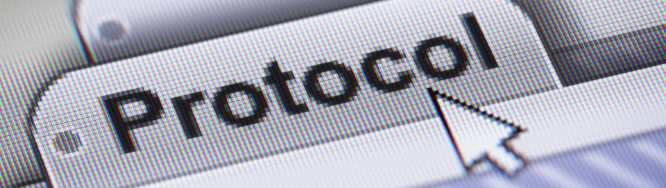 29
NAJCZĘŚCIEJ STWIERDZANE NARUSZENIA W WYNIKU KONTROLI PROCEDUR ZAWIERANIA UMÓW (PZP)
Art. 25 ust. 1 ustawy Pzp2004 / Art. 124 lub Art. 273 ustawy Pzp2019 – żądanie od wykonawców oświadczeń lub dokumentów, które nie są niezbędne do przeprowadzenia postępowania o udzielenie zamówienia;
Art. 40 ust. 3 ustawy Pzp2004 / Art. 130 Pzp2019 - brak wymaganych ogłoszeń;
Art. 24 ust. 1 pkt 12 a w konsekwencji art. 7 ust. 3 ustawy Pzp2004 / art. 226 ust. 1 pkt 2  w zw. z art. 16 ustawy Pzp2019 -  wybór wykonawcy, który nie potwierdził spełniania warunku udziału w postępowaniu; 
Art. 29 ust. 2 ustawy Pzp2004 / Art. 99 ust. 4 ustawy Pzp2019 – opis przedmiotu zamówienia w sposób utrudniający uczciwą konkurencję;
Art. 29 ust. 3 Pzp2004 / Art. 99 ust. 5 i 6 ustawy Pzp2019 – opis przedmiotu zamówienia poprzez wskazanie znaków towarowych;
Art. 38 ust 4a Pzp2004 / Art. 137 ust. 4 oraz Art. 286. ust 9 ustawy Pzp2019 – modyfikacja treści SIWZ w zakresie zmiany terminów składania ofert bez wymaganej zmiany ogłoszenia o zamówieniu.
30
NAJCZĘŚCIEJ STWIERDZANE NARUSZENIA W WYNIKU KONTROLI PROCEDUR ZAWIERANIA UMÓW (WYTYCZNE)
Niezachowanie zasad dot. upublicznienia zapytania ofertowego;

Ustalenie zawężających/nieproporcjonalnych warunków udziału w postępowaniu;

Ustalenie kryteriów oceny ofert odnoszących się do właściwości wykonawcy;

Nieprawidłowy opis przedmiotu zamówienia – wskazanie nazw własnych;

Określenie zbyt krótkiego terminu składania ofert.
31
Dziękujemy za uwagę.
Zapraszamy na stronę:
www.gov.pl/web/nfosigw/fundusze-europejskie-na-infrastrukture-klimat-i-srodowisko
32